XI Congreso de ASIBAIX Congreso Panamericano de Terapia SistémicaLos desafíos del cambio: familia, redes sociales y vida cotidianaBuenos Ares, 15, 16 y 17 de septiembre de 2016
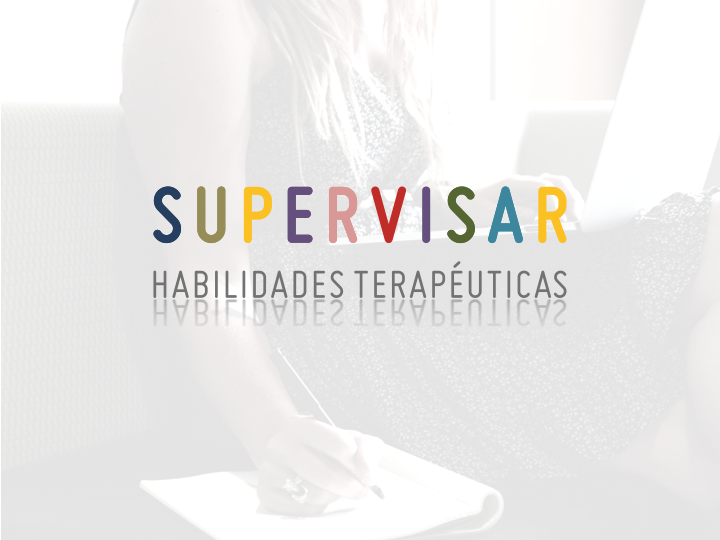 “Los 1000 y 1 pensamientos del terapeuta durante una sesión”
Lic. María del Rosario Serigós
[Speaker Notes: Presentación, Supervisar, Objetivo reflexivo sobre el terapeuta y no sobre el paciente; formación, en que va a consistir la presentación. Pensamientos y emociones]
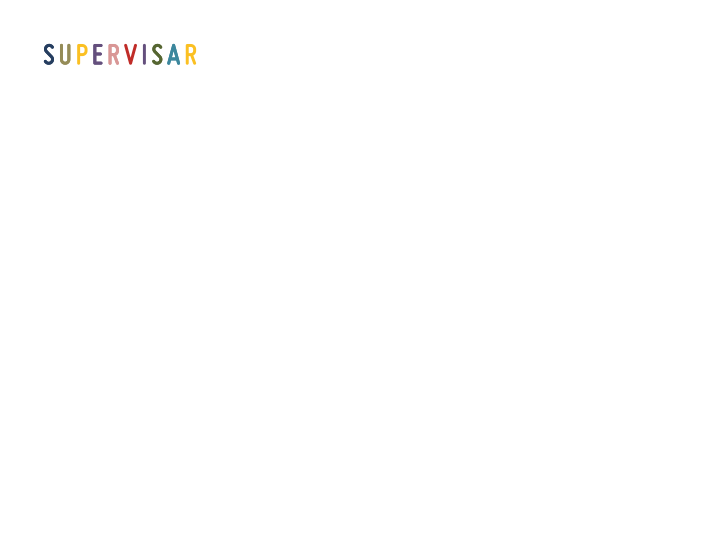 www.supervisarpsi.com.ar
La presencia del terapeuta en la sesión
“Mi capacidad de ser real, de estar vivo durante la sesión, de responder de una manera personal, es la esencia de lo que tengo para ofrecer. Esto requiere que yo también obtenga algo” (C. Whitaker)
“No se puede ayudar a otro sin arriesgarse a uno mismo” (C. Rogers)
“En un proceso de influencia mutua donde el cambio es la consecuencia natural del diálogo,  el terapeuta está tan sujeto a cambiar como el cliente. Parece ilógico suponer lo contrario, pensar que uno puede envolverse en un proceso transformacional y no ser transformado” (H. Anderson)
“La formación como psicoterapeuta suele resaltar la importancia de los límites. El énfasis se pone en la distancia y en la diferencia entre el terapeuta y el cliente. Pero los límites también son áreas de unión” (M. Mahoney)
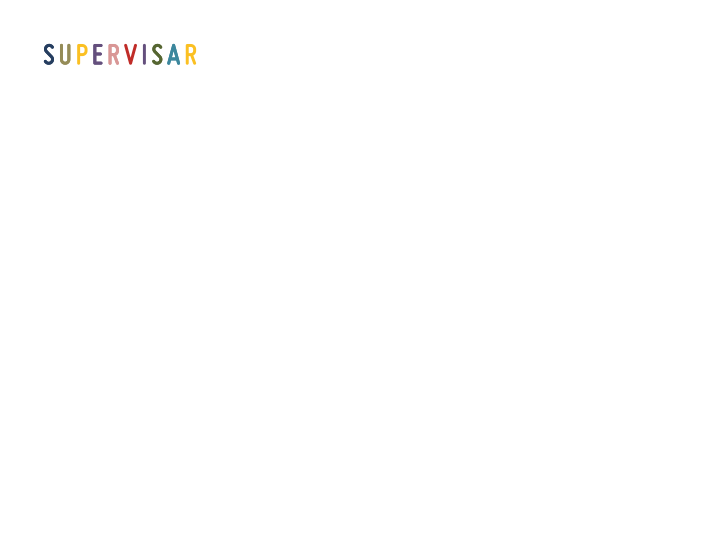 www.supervisarpsi.com.ar
Preguntas para trabajar los pensamientos
Son pensamientos que tienen relación con la sesión o son externos? (categorías)
Cuándo estoy más/menos atento? (búsqueda de  regularidades)
Tendría que hacer algo con este pensamiento?
Si esto mismo me lo estuviera diciendo otro paciente, mis pensamientos y emociones serían parecidos o no?
Si esto fuera otro día/hora/mes/año?
Cuánto y cómo interfiere (positiva o negativamente) esto en el vínculo terapéutico?
En qué momento de la sesión se da?
Se repiten con todos los pacientes? Con cuáles? 
Tienen características que se reiteran? (categorías)
Cómo interfieren con mi “presencia” en la sesión?
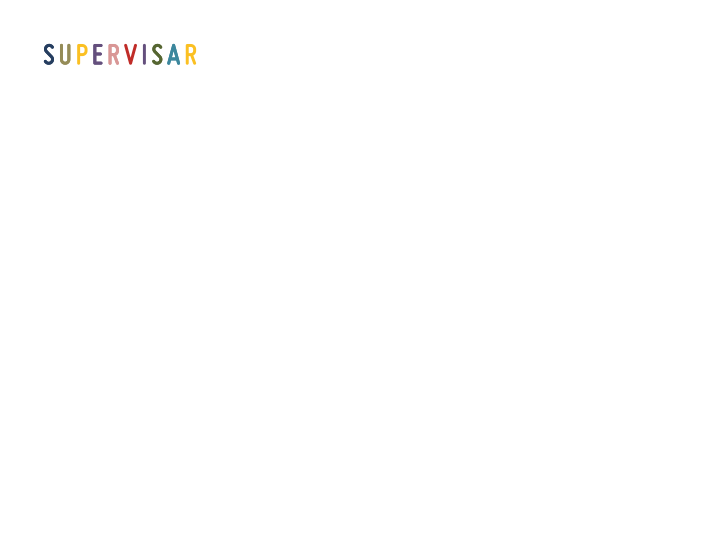 www.supervisarpsi.com.ar
Responsabilidades del terapeuta
 La primera: no juzgarse sino pensarse
“Los terapeutas desarrollamos una habilidad especial para que parezca que prestamos atención cuando no lo hacemos” (M. Mahoney)
Desarrollo de la habilidad de “estar presentes” (atención plena): deber ser; ética
Tomar los pensamientos y emociones del terapeuta durante la sesión y a posteriori como insumos para trabajar
Desarrollo de la “reflexión” sobre el propio trabajo y no sólo sobre el paciente: supervisión o “compartir con otro colega” o “dedicarse un rato a pensar sobre cada caso.
Escuchar y tomar nota de estos pensamientos y emociones: por qué?
Nos hablan del terapeuta y del paciente e indican caminos para trabajar
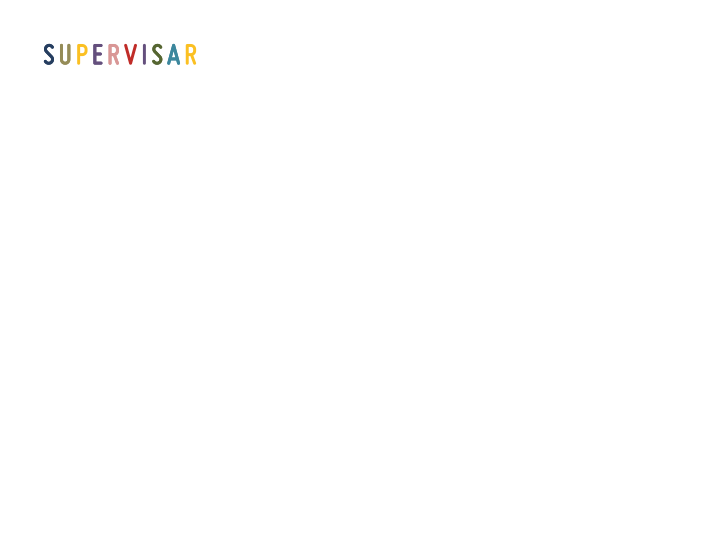 www.supervisarpsi.com.ar
La Atención
(conceptos para entenderse y no juzgarse)
La atención es una cualidad de la percepción que funciona como filtro de los estímulos, evalúa los más relevantes y prioriza para un posterior procesamiento.
Atención involuntaria: producida por un estímulo intenso, nuevo o interesante para el sujeto; equivale al reflejo de orientación. Sus mecanismos son comunes a los hombres y a los animales.
Atención voluntaria: Implica concentración y control, está relacionada con la voluntad y consiste en la selección de unos estímulos independientemente de otros. Responde a un plan y es exclusiva del hombre.
Cada enfoque terapéutico demanda distintas habilidades atencionales  a los terapeutas (atención focalizada vs atención flotante)
“Parece que los individuos creativos tienen una especial dificultad en la selección atencional, actuando de tal manera que su filtro de selección de información podría considerarse que no funciona con normalidad, al admitir más información de la habitual y no ser selectivo” (Martinez Zaragoza, 2010)
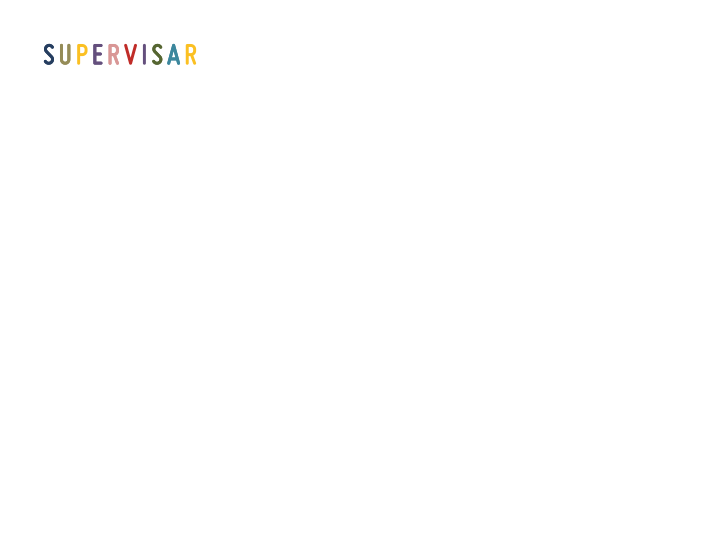 www.supervisarpsi.com.ar
Efectos de la Atención Sostenida
La atención es una herramienta de adaptación.
El nivel de atención es máximo al iniciar un comportamiento o actividad novedosa y comienza a disminuir cuando el sujeto adquiere control sobre la situación, automatizándose el proceso y prestando atención sólo ante problemas o posibles fallos (Ruiz Vargas, 1993). 
Dos efectos típicos de la Atención Sostenida: 
Distraibilidad: cuando el sujeto se distrae con facilidad y empieza a desarrollar un tipo de atención más dispersa. 
Lapsus de la atención: disminución de la intensidad de la atención
Un estado de alta motivación e interés estrecha nuestro foco atencional
El tono afectivo de los estímulos que nos llegan  y nuestros sentimientos hacia ellos contribuyen a determinar cuál va a ser nuestro foco de atención prioritario (García, 1997)
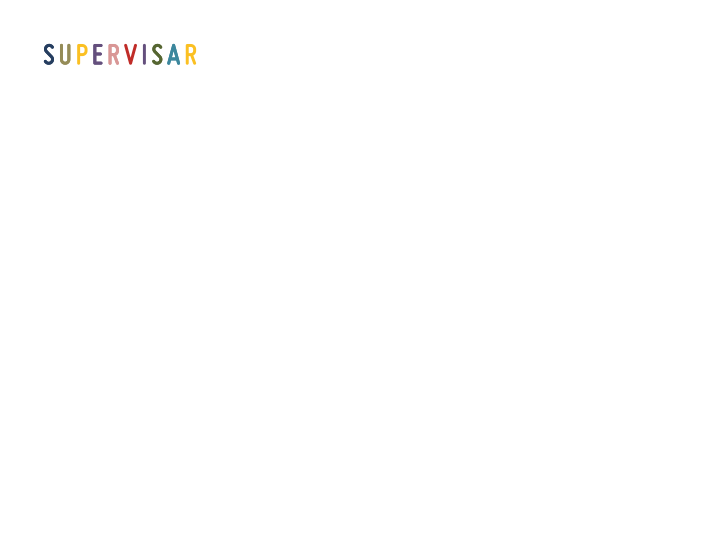 www.supervisarpsi.com.ar
Una forma de trabajar los pensamientos:
 pensarlos en categorías
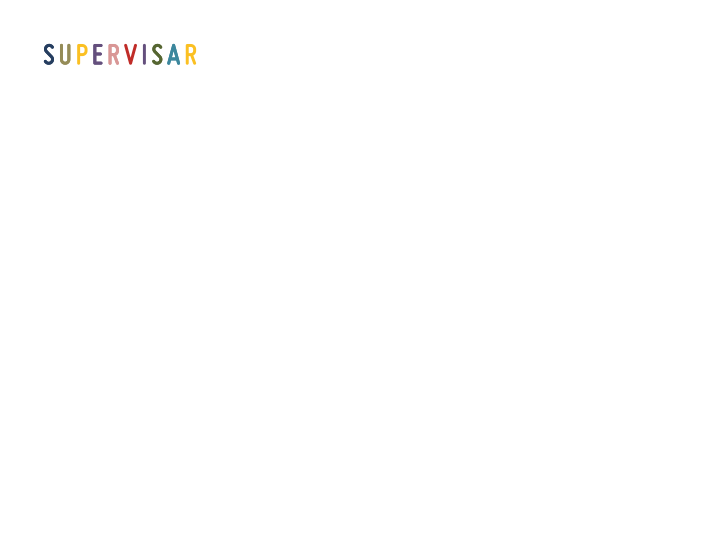 www.supervisarpsi.com.ar
Pensamientos categorizados
En la sesión:
 “Qué raro que no le esté haciendo efecto la medicación… yo le dije a la psiquiatra y no me dio bola… la llamo esta noche de vuelta sin falta” SESION-PACIENTE-TERAPEUTA-PROFESIONAL
 “ Se está empezando a angustiar o me estoy confundiendo?...”  SESION-PACIENTE-TERAPEUTA PROFESIONAL
“Otra vez se está desbordando de angustia… la sostengo o la dejo a ver qué pasa? SESIÓN-PACIENTE-TERAPEUTA- VÍNCULO-PROFESIONAL
“No le gustó lo que le dije…” SESIÓN-VINCULO
  “Esto es mérito de la medicación, no mío…” SESION-PACIENTE-TERAPEUTA-PROFESIONAL
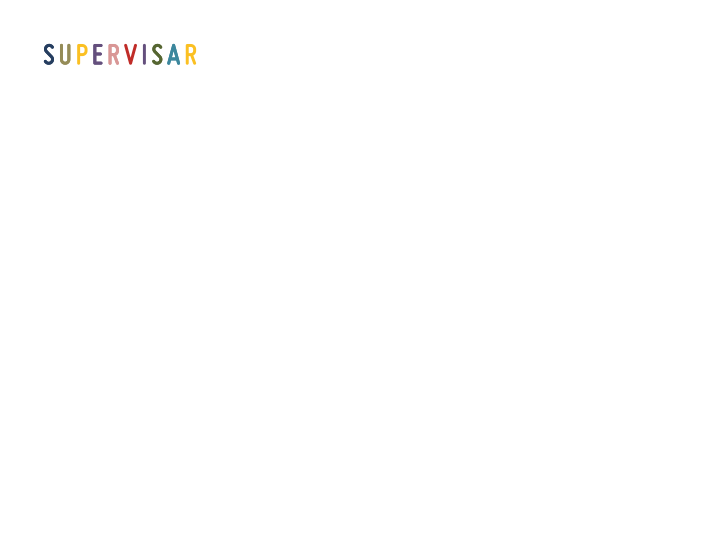 www.supervisarpsi.com.ar
Por qué la atención oscila más allá de los mecanismos “normales”?

Obstáculos para la escucha eficaz (López y García Grau, 2015)
No tener interés por el cliente o sus problemas; 
Experimentar reacciones emocionales ante el comportamiento del paciente (p.ej., ansiedad, frustración, enfado) que resulta difícil controlar; 
Distracciones asociadas con las propias preocupaciones;
La presión que el terapeuta se impone para resolver problemas o encontrar respuestas;
Variables situacionales como el exceso de calor o frío, el ruido o la hora del día; 
No encontrarse bien o sentirse cansado